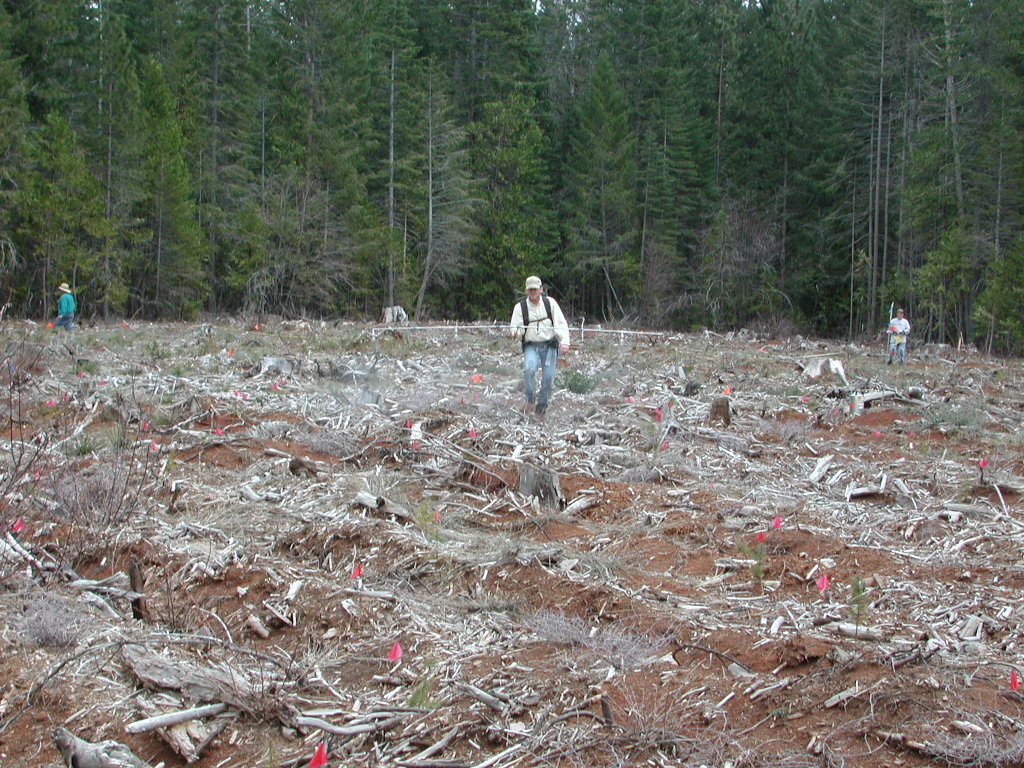 FOURTEEN YEARS OF FORESTRY RESEARCH

The Sierra Cascade Intensive Forest Management 
Research Cooperative
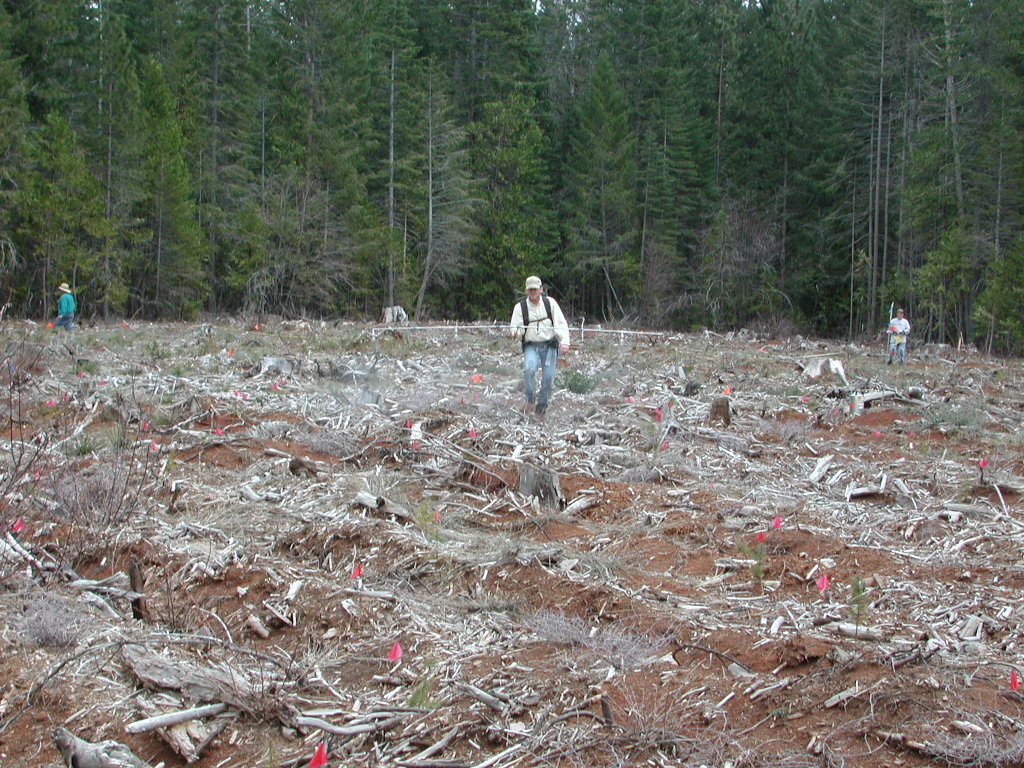 Talking points
SCIFMRC background
Update on current work
A tour of past studies
How to get involved
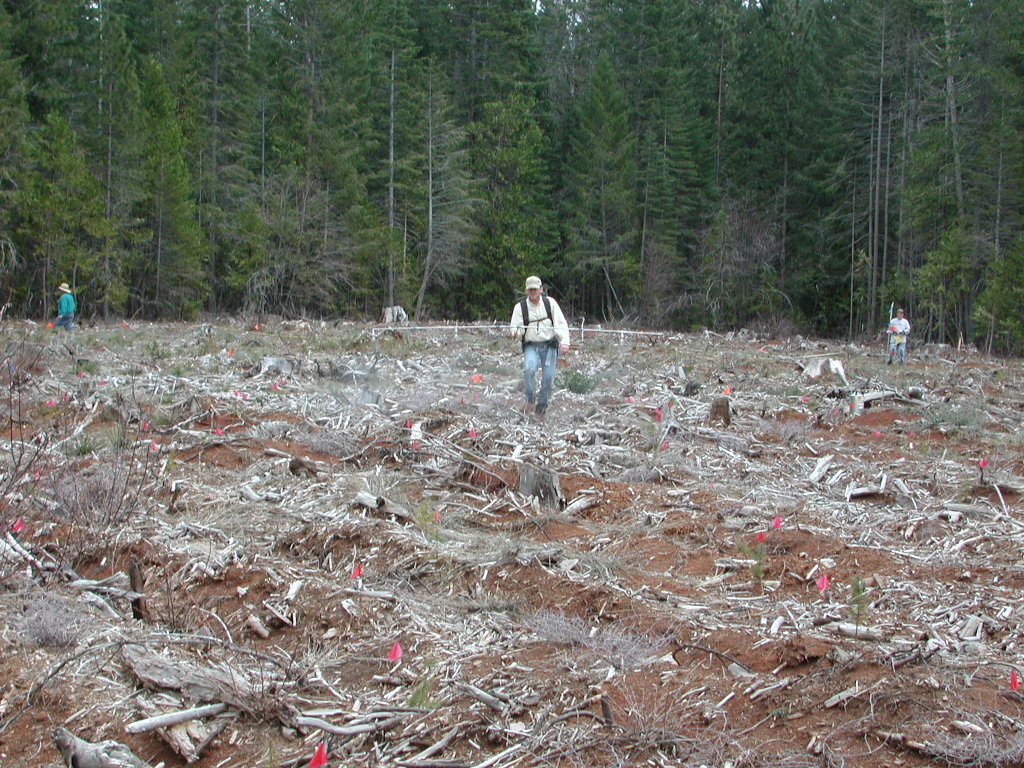 SCIFMRC  MISSION

To conduct applied reforestation and stand management research  
from seed collection to the first commercial thinning
using sound land stewardship


To understand how conifer species interact with their environment in the interior region of Northern California and Southwestern Oregon.
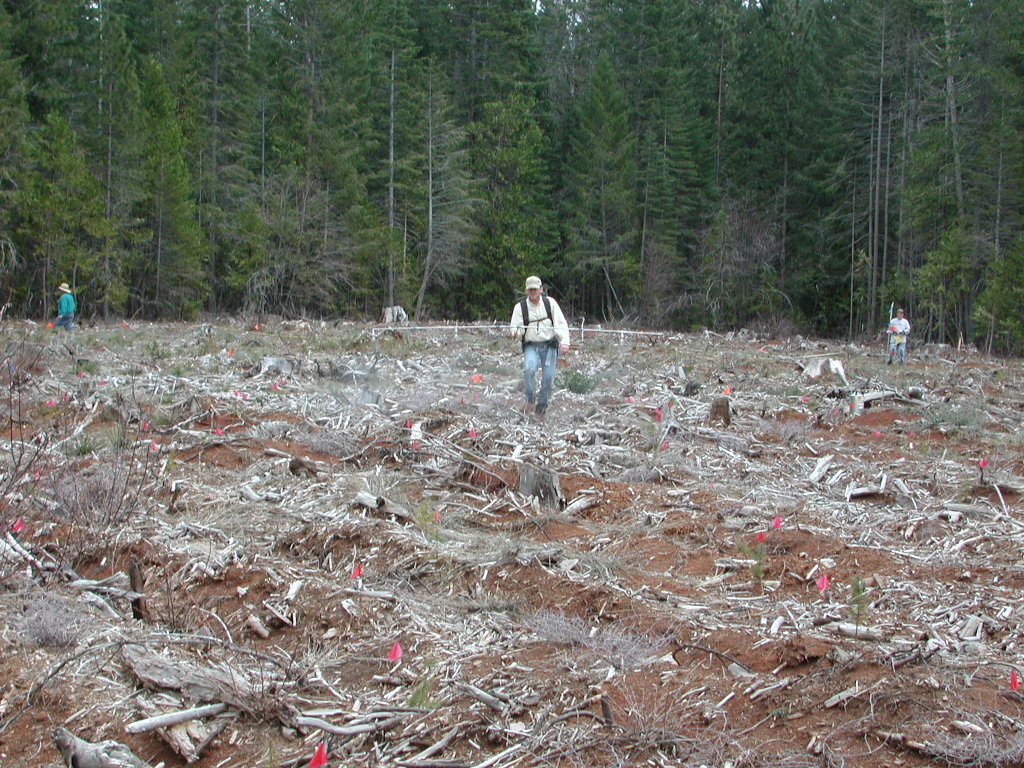 OBJECTIVES

To help answer local issues associated with young stand management in the Sierra Nevada and Cascade Mtns.

To provide research findings on plantation establishment and growth for use in decision processes.
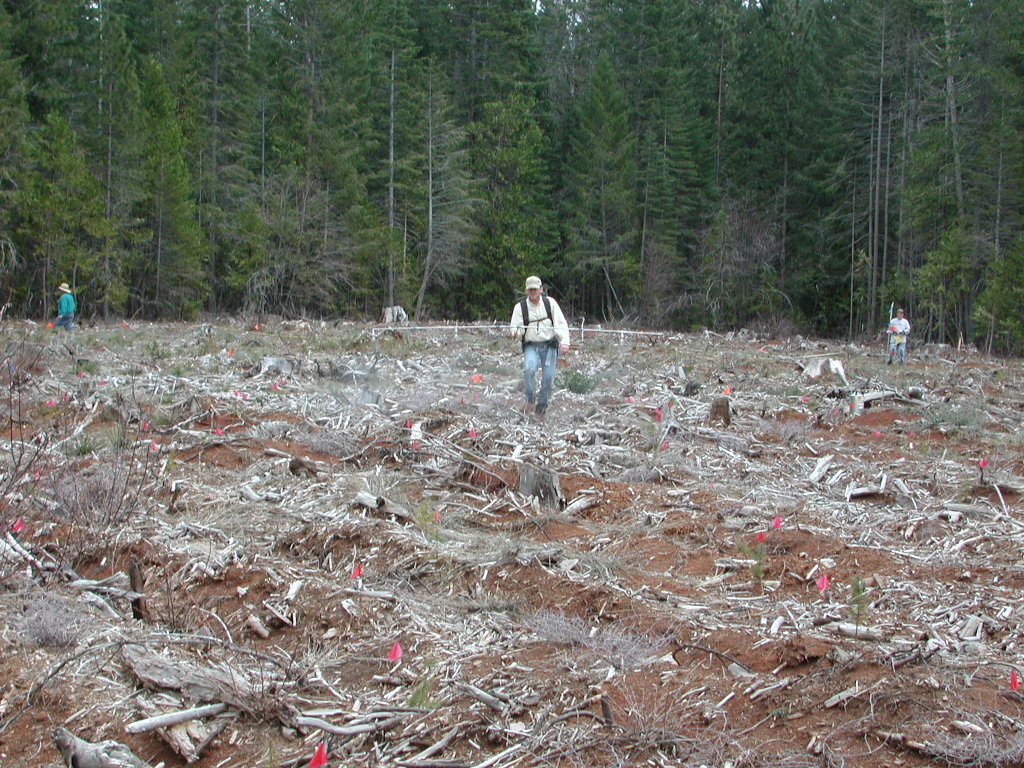 How does the CO-OP work?

Organized in 1999 by forest industry, manufacturers, FS, UC

Open membership with dues collected annually beginning in 2000

Research proposals:
Solicited annually
Membership vote and announcement of funded proposals in March

Results available in annual reports and journal publications
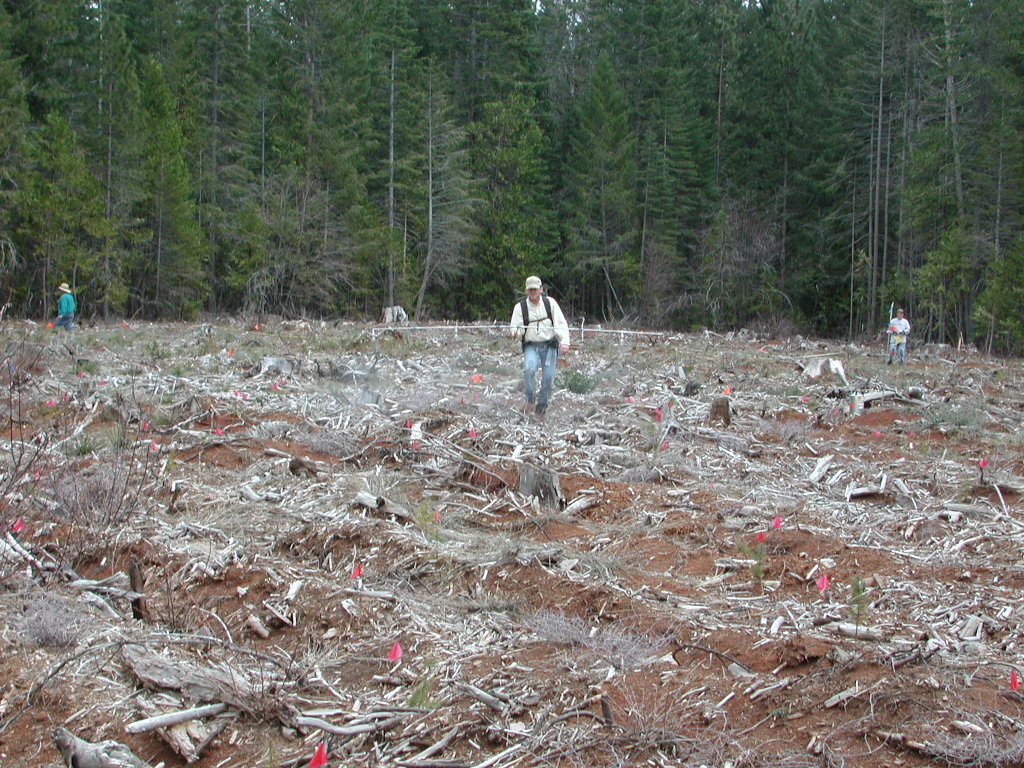 MEMBERSHIP

	2000				2013
	Roseburg Resources			Roseburg Resources
	Sierra Pacific Industries		Sierra Pacific Industries
	Fruit Growers Supply Co.		Fruit Growers Supply Co.
	W.M. Beaty & Associates		W.M. Beaty & Associates 		Soper-Wheeler			Soper-Wheeler
	Collins Pine Co.			Timber Products Co.
	Boise Cascade			Cal Fire

	Cal Forest Nurseries			Cal Forest Nurseries & 	Monsanto				Mountain Gate Gardens
	Wilbur-Ellis
	PRT
	Dupont
	Pro-Source One
	American Cyanamid (BASF)
	Silver Butte Timber			Silver Butte Timber 		 	Dow Agro Sciences			Dow Agro Sciences
	Pelton Reforestation			Thunder Road Resources
	UAP Northwest
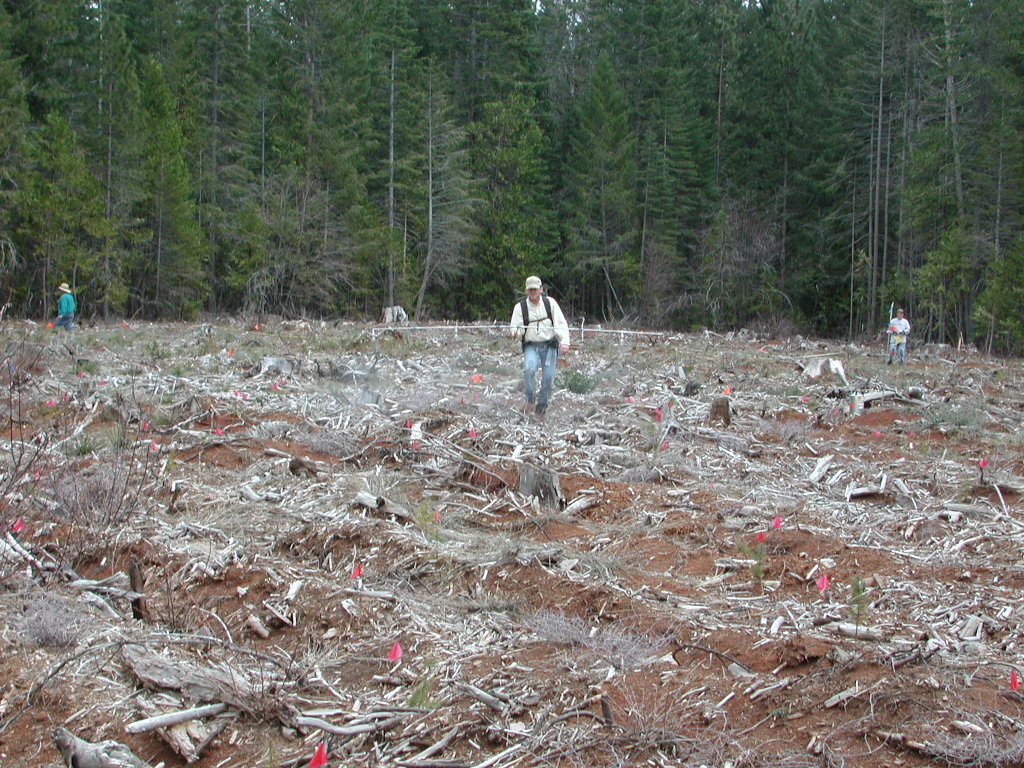 HOW’S IT GOING?
$853,000 program
Approaching steady level of $60k per year
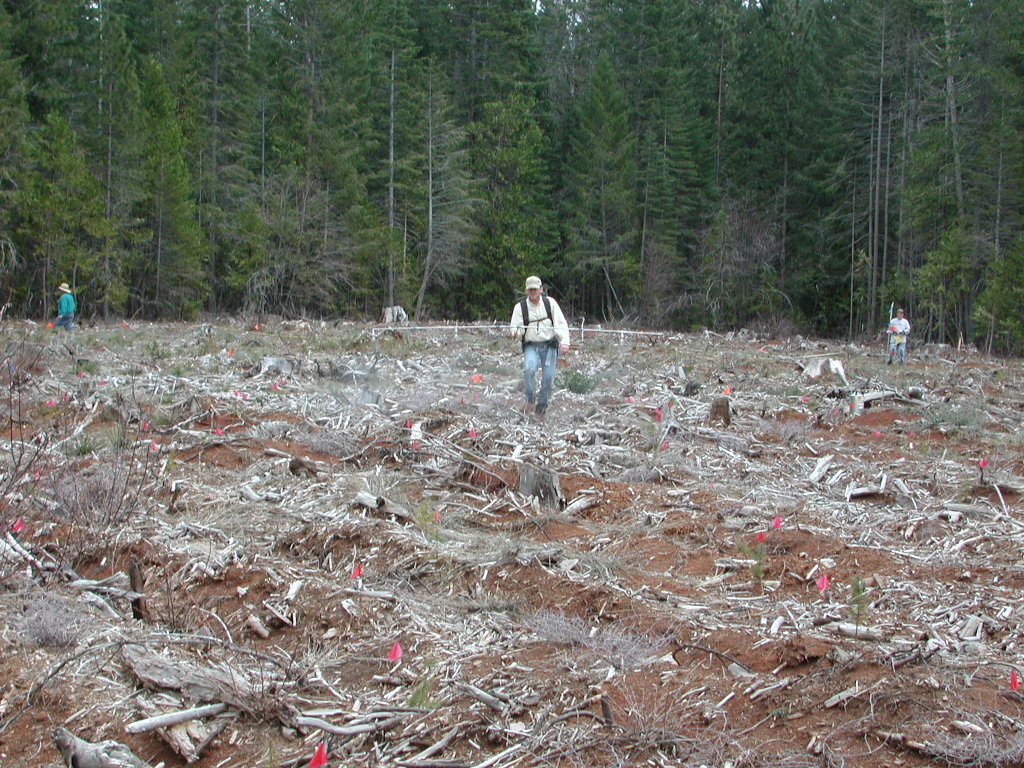 Co-op funded research
19 completed studies
5 on-going studies
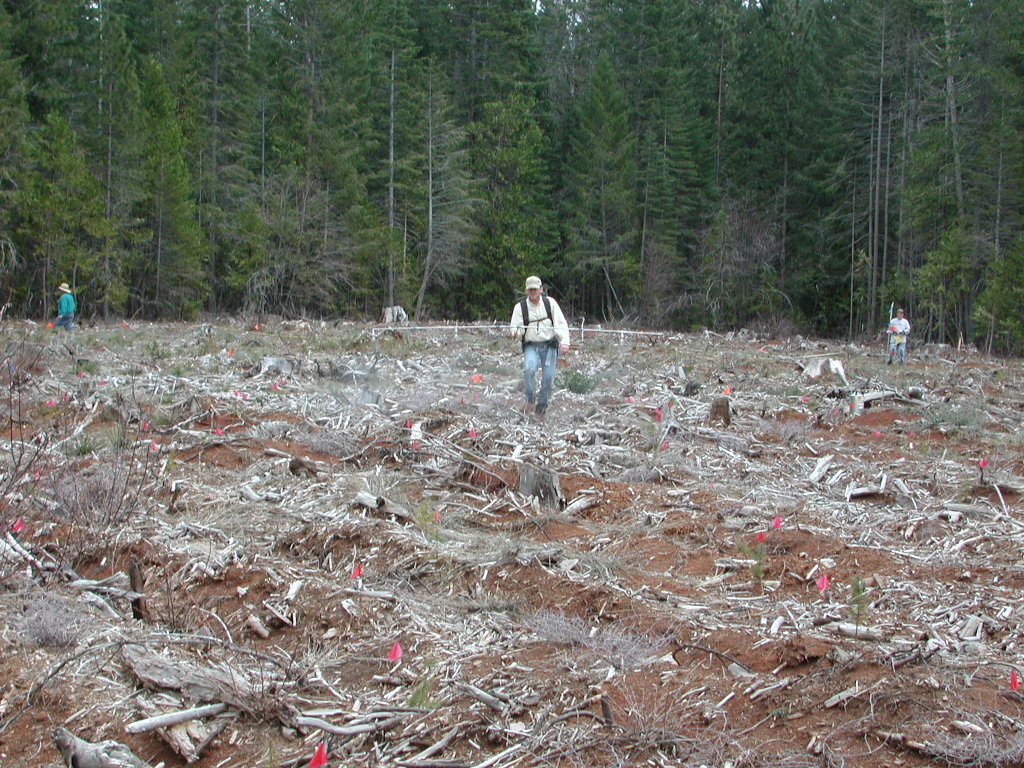 Dollars spent on research
70% of total budget
Herbicide studies are relatively inexpensive
$45k
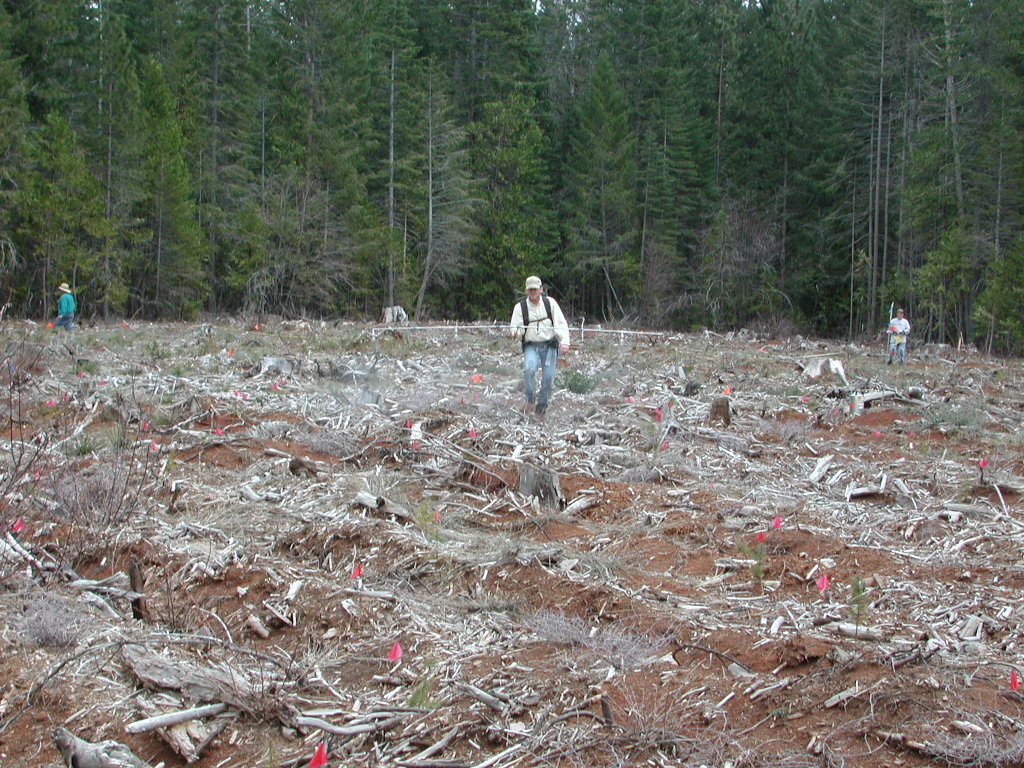 Dollars spent on research
Average study cost:  $19,772
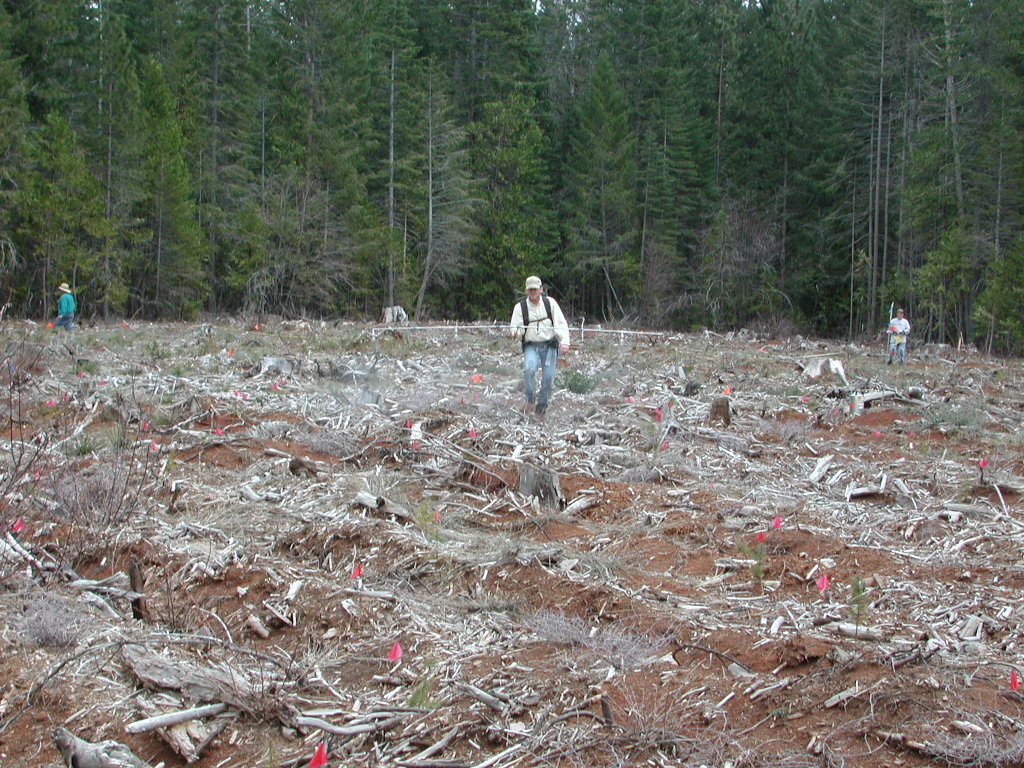 Talking points
SCIFMRC background
Update on current work
A tour of past studies
How to get involved
CO-OP update
On-going work
Herbicide trials – Matrix site prep, Pindar (Fredrickson)
Garden of Eden –  second time around (Zhang and Powers)
Pondosa subsoiling study - tree remeasurement (Webster and Powers)
Geospatial mapping of all CO-OP study sites
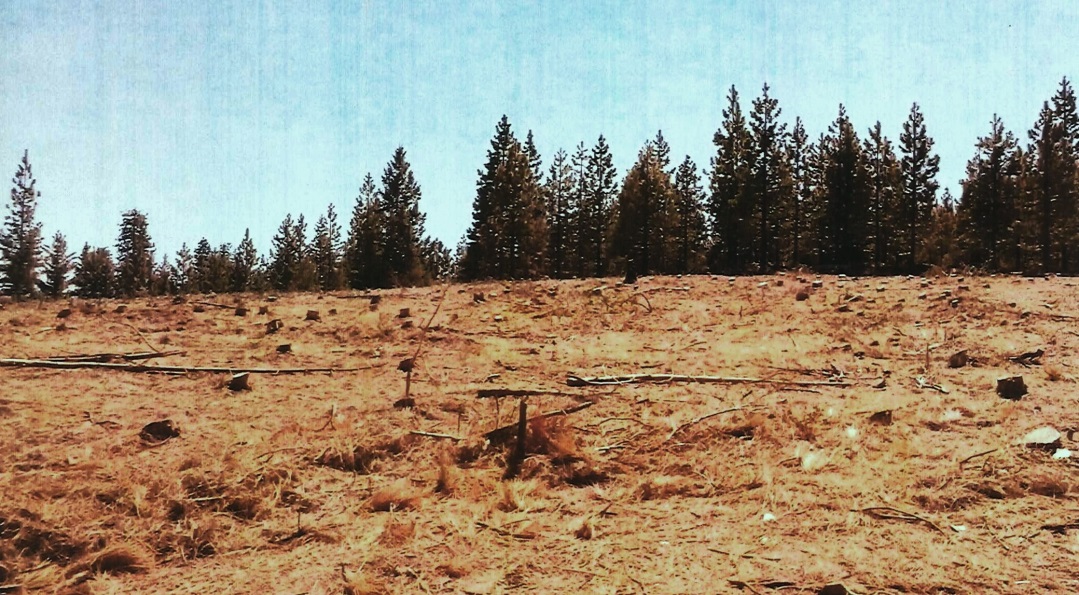 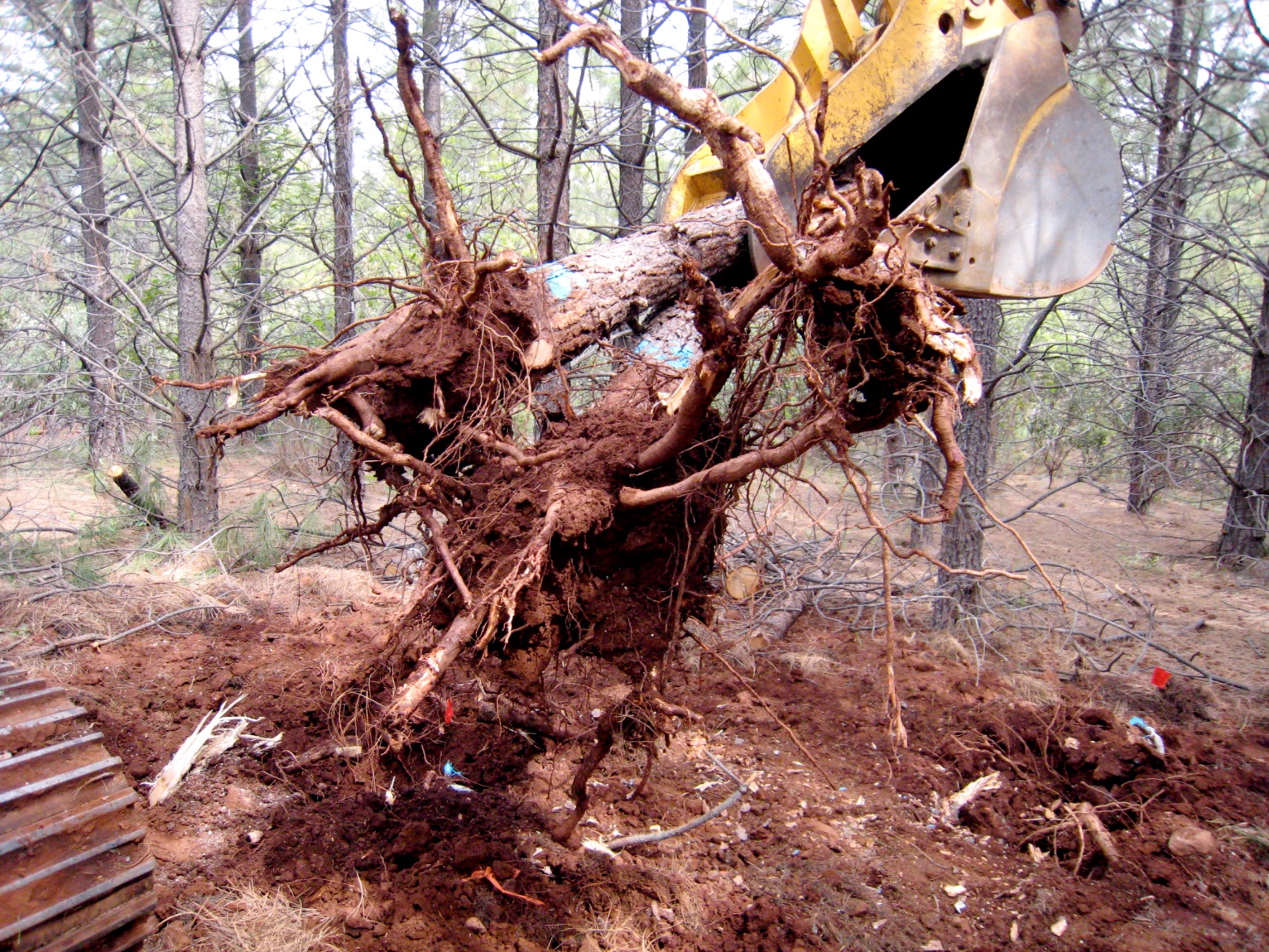 Tour of past studies
Glyphosate formulation and timing of application
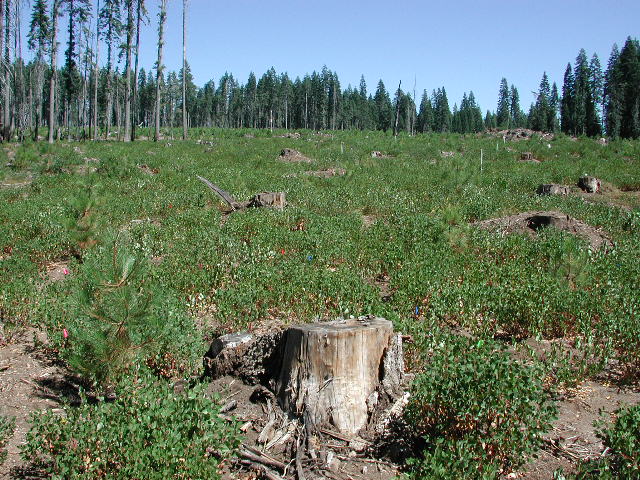 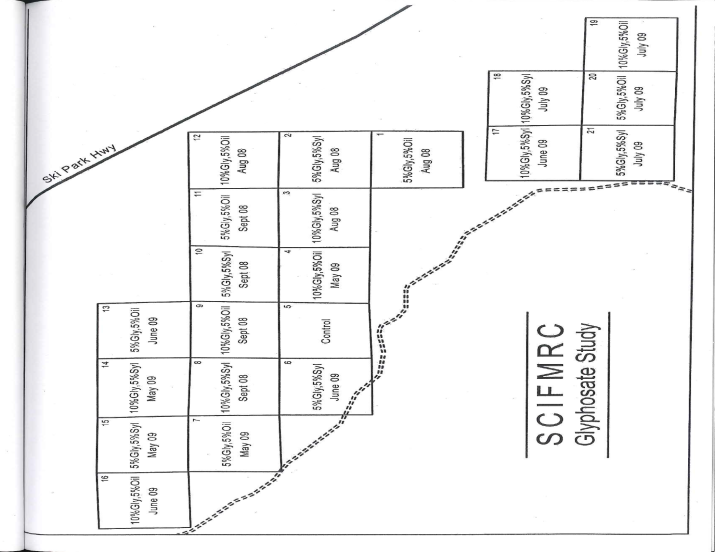 Glyphosate formulation and timing of application
Findings

Late-summer application was only slightly better than no treatment

Best success with June or July application  

 10% a.i. plus oil is optimal for shrub control
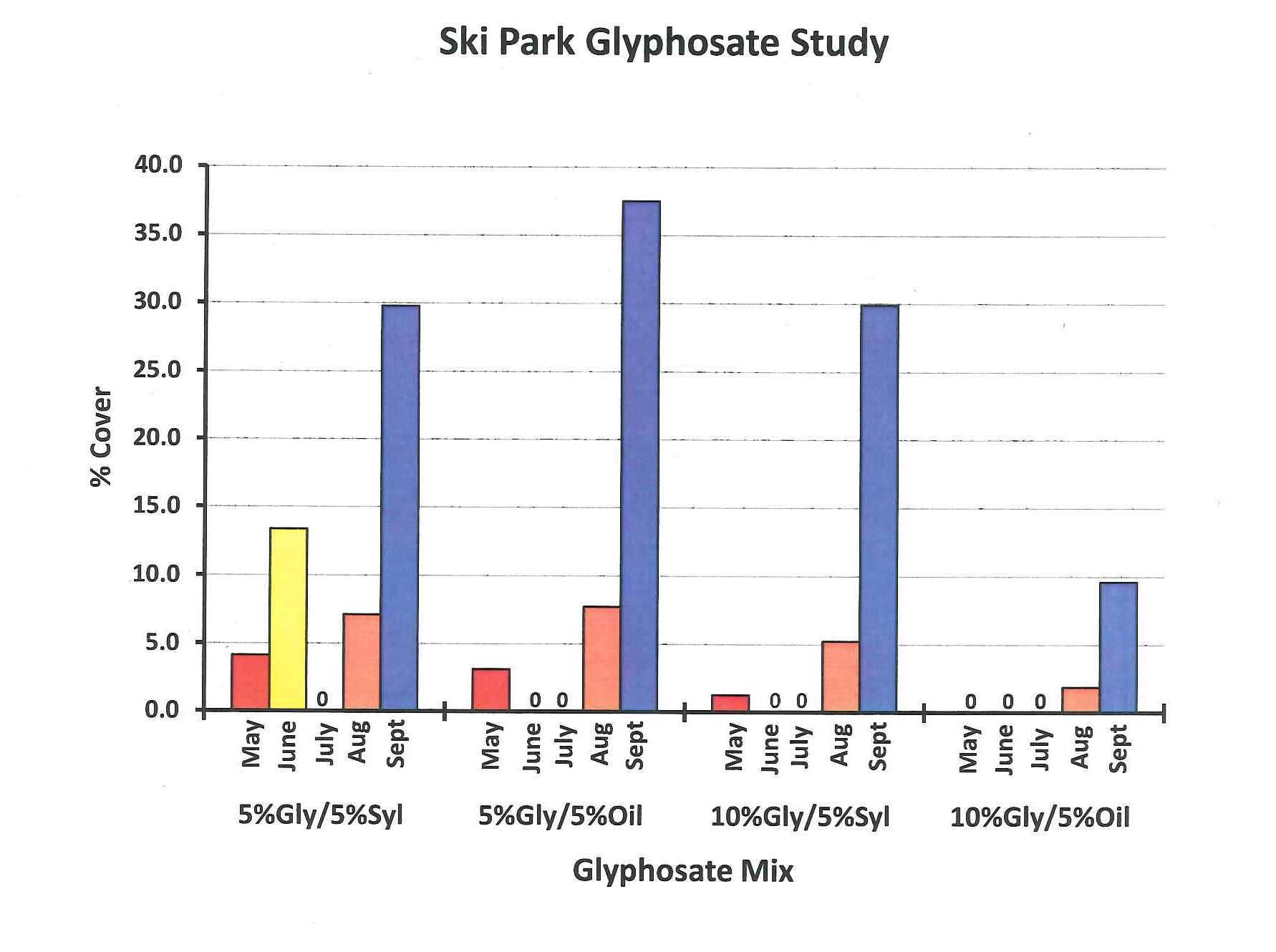 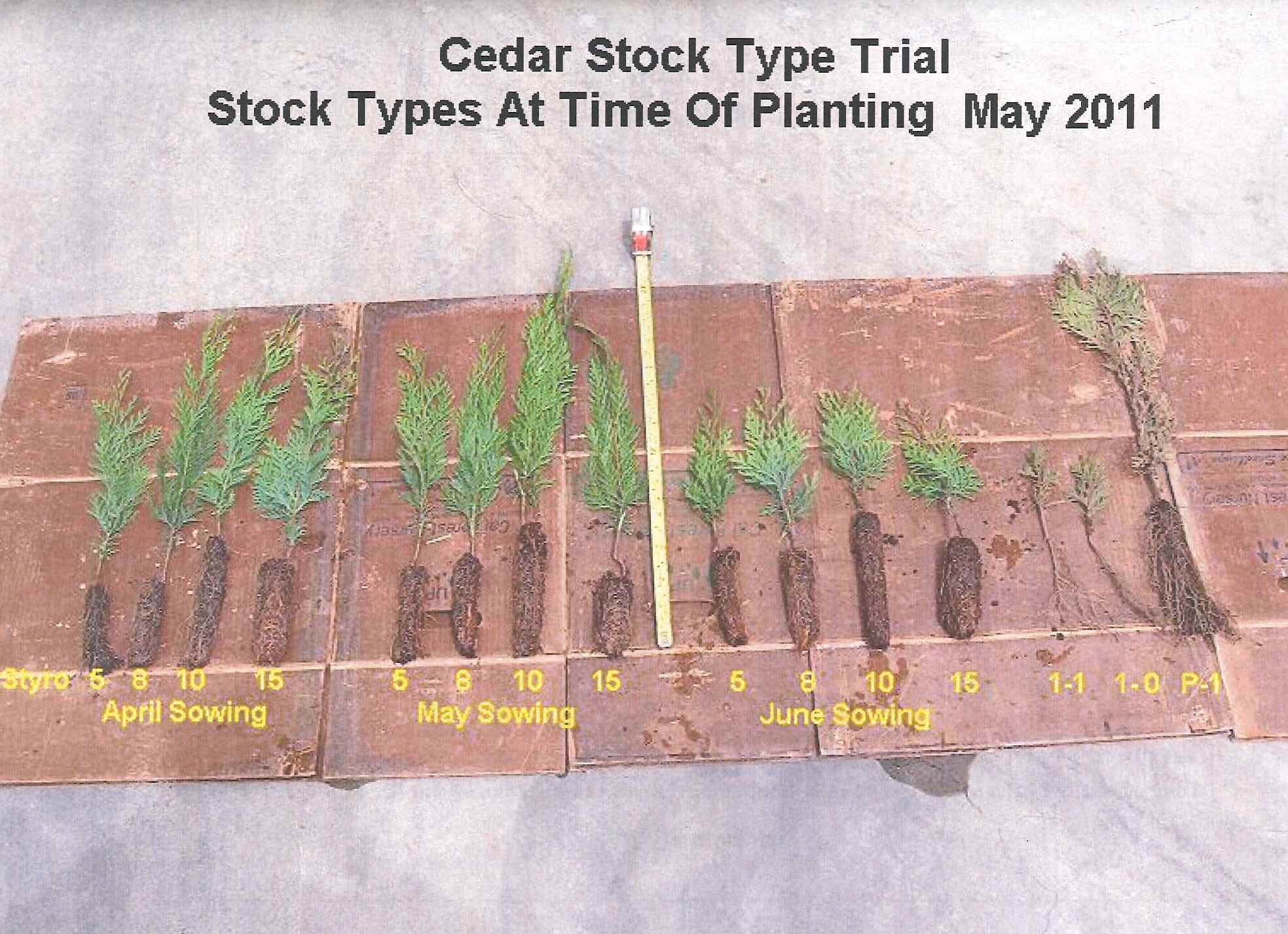 Incense Cedar Stock Type Trial
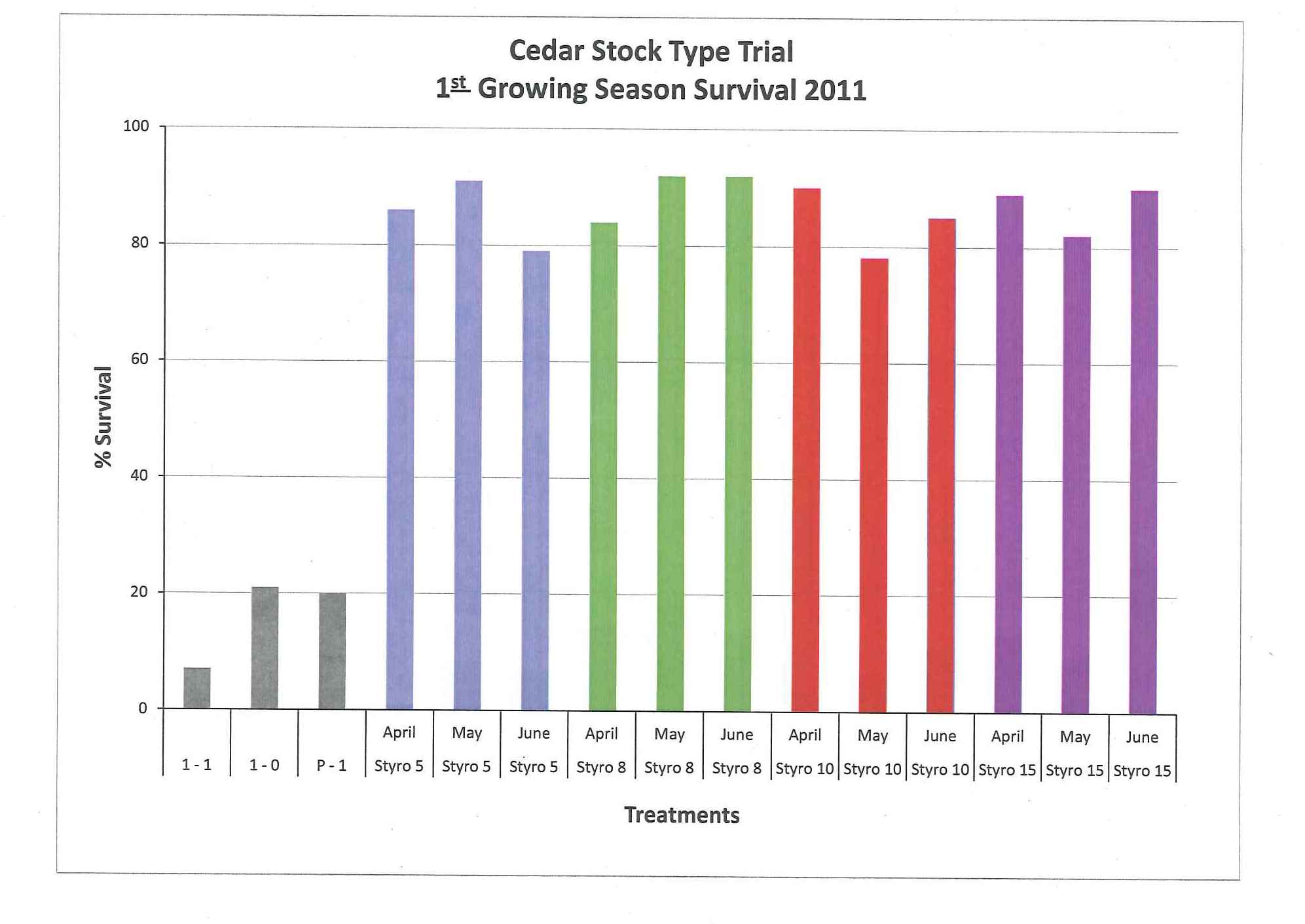 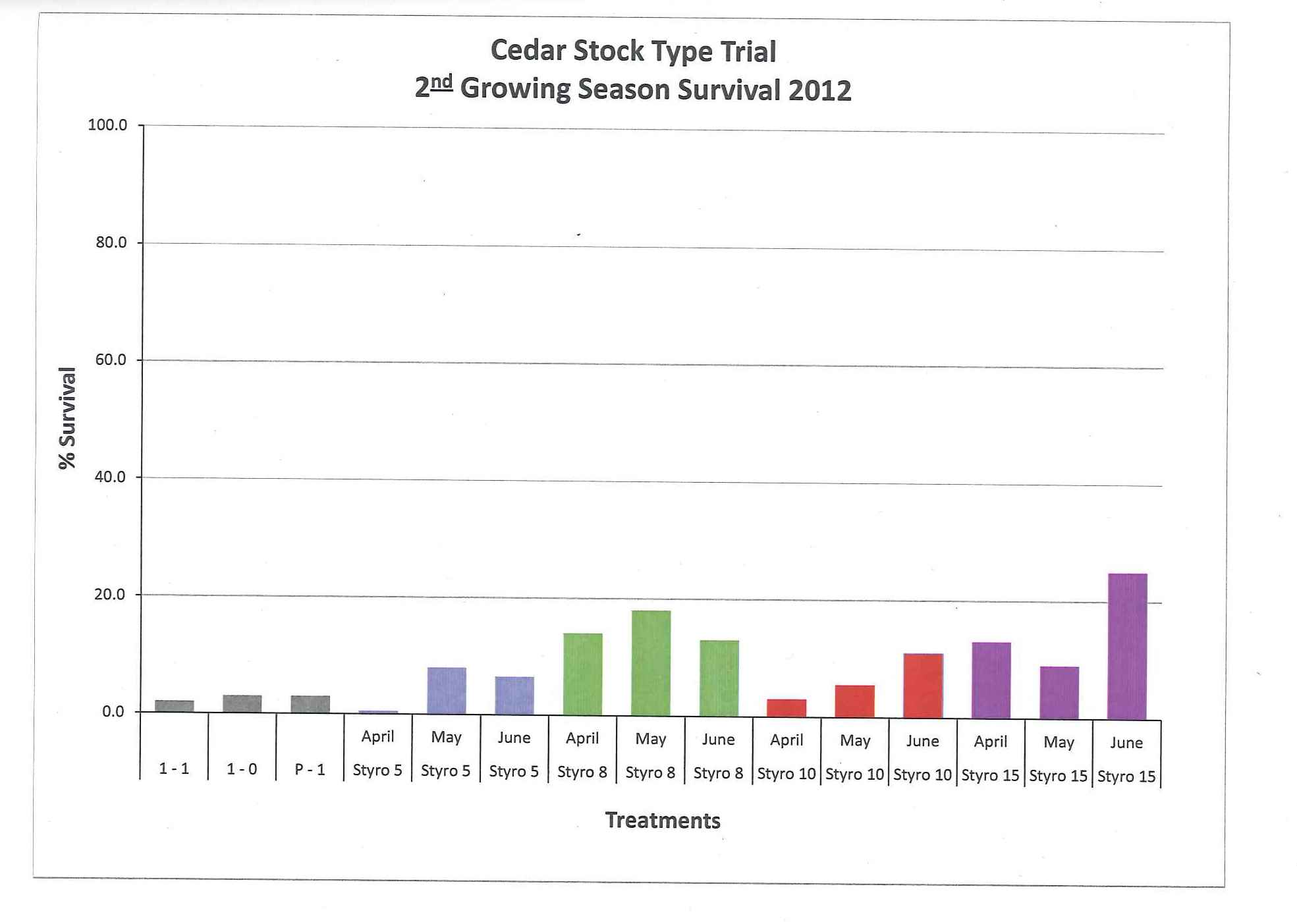 Findings

Excellent survival in 1st year

All styro stock types and planting dates successful
Poor survival in year 2 due to extremely cold weather
Bark beetle control:  pheromones and application methods
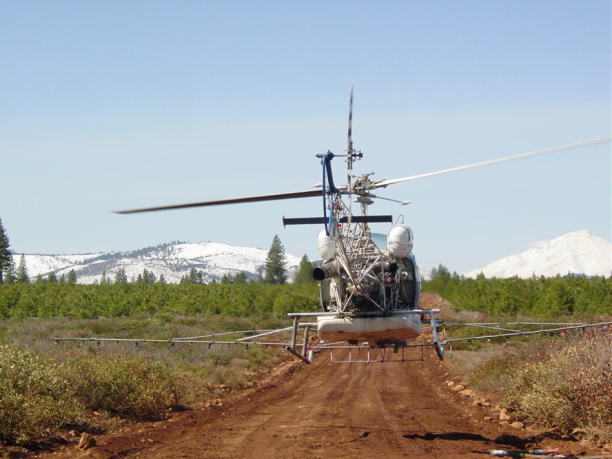 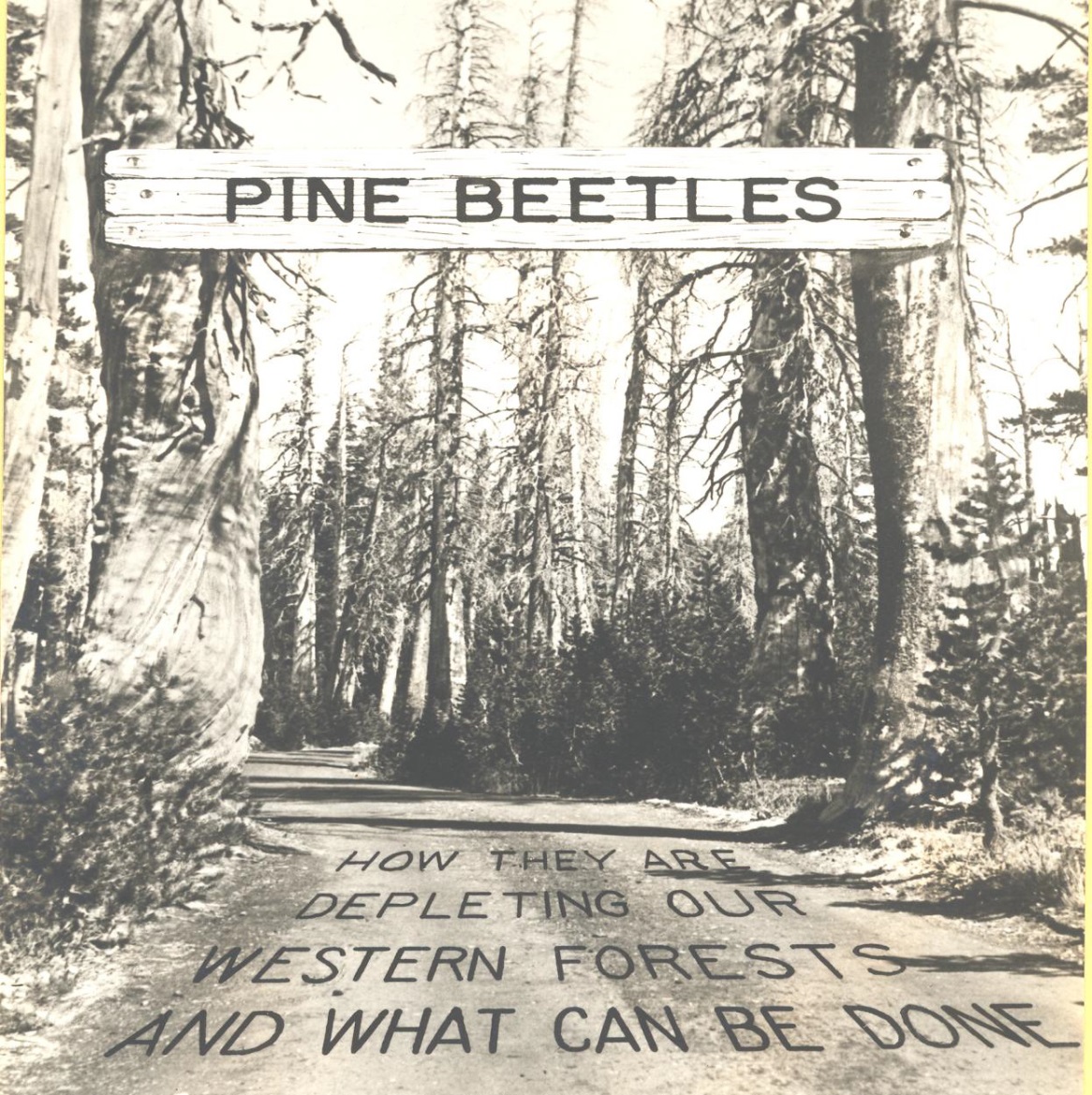 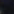 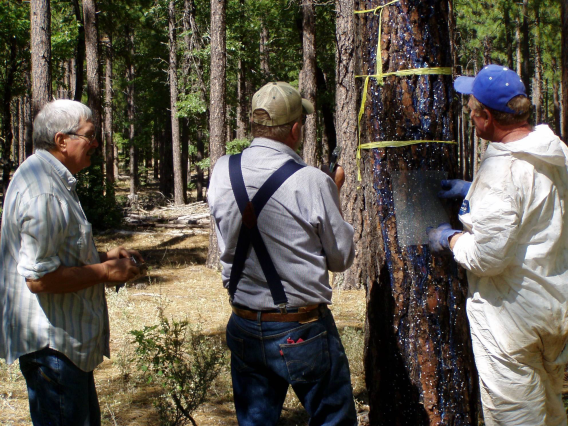 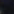 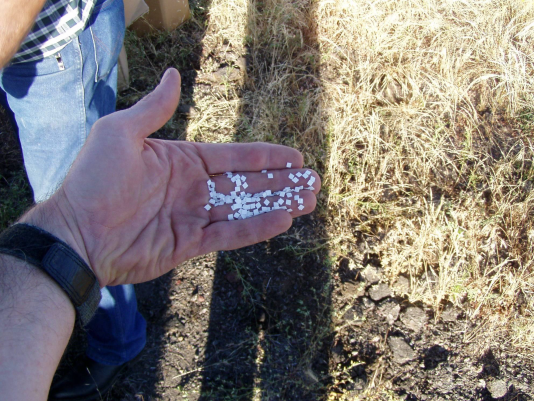 Bark beetle control:  anti-aggregation pheromones and 				                 application methods
Verbenone microflake application
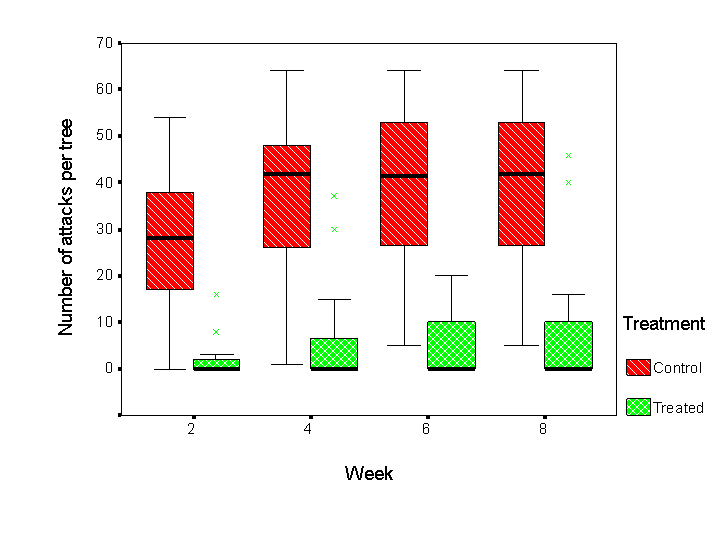 Findings

Effective ground or aerial application

Reduced tree mortality

Successful for MPB and RTB

Inconsistent response for WPB control
Does subsoiling affect seedling survival or growth?
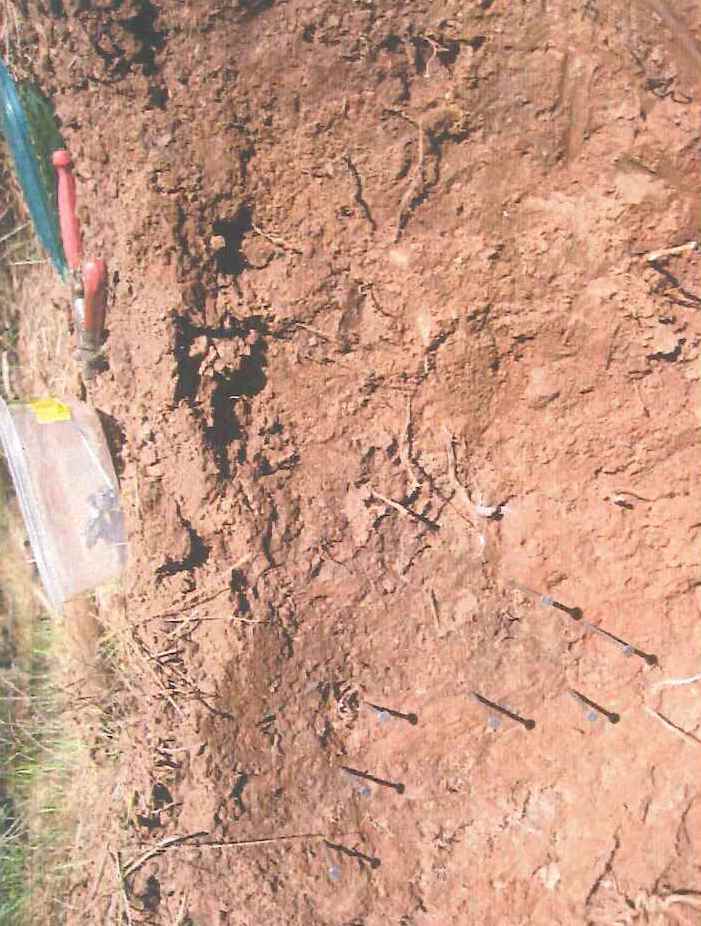 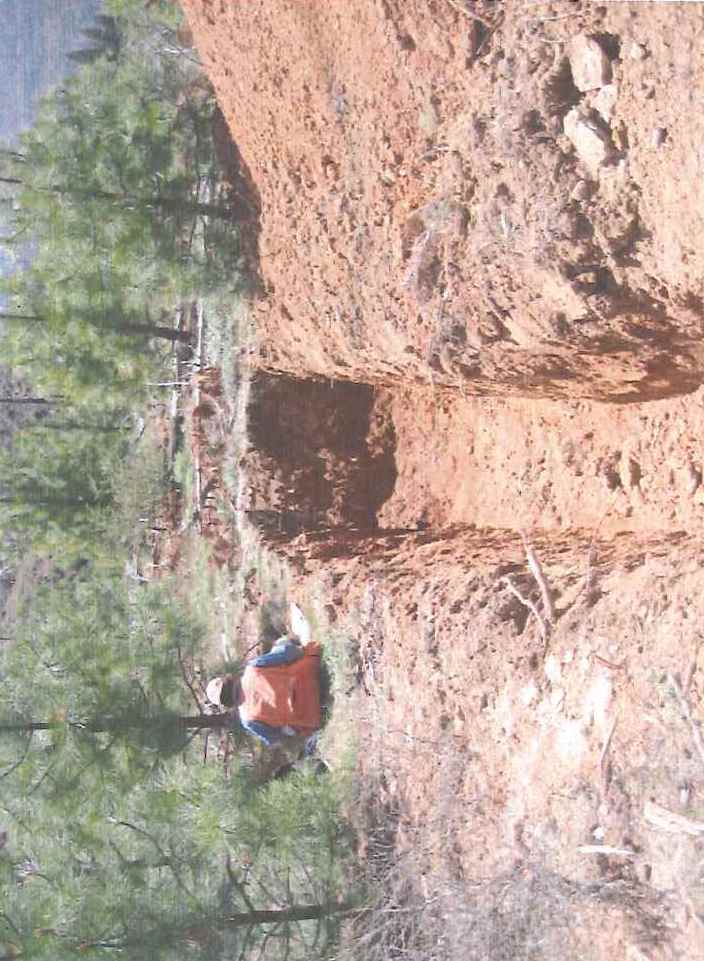 Findings

No apparent benefit to soil properties or veg at CO-OP site

Know the soil water holding capacity, soil depth, and extent of compaction before deciding to subsoil
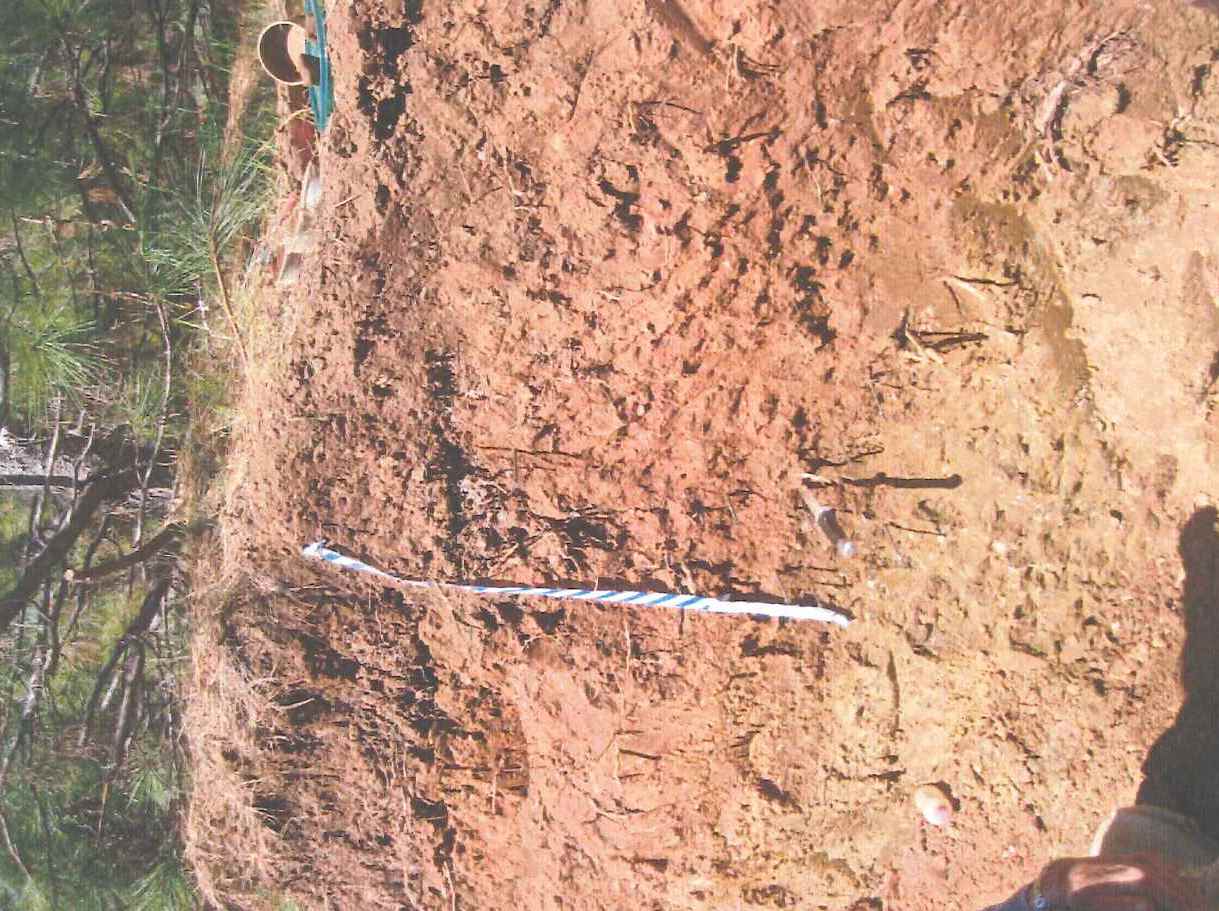 Agenda 2020
Defining the limits of shrub competition
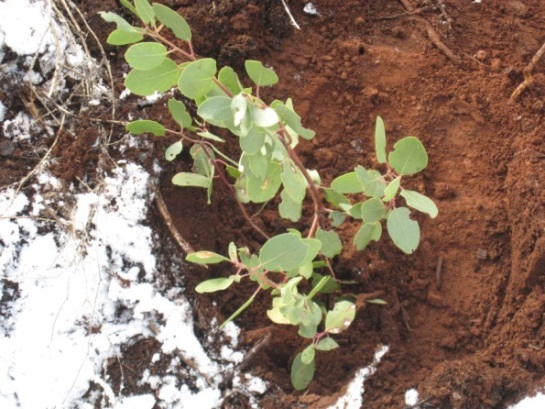 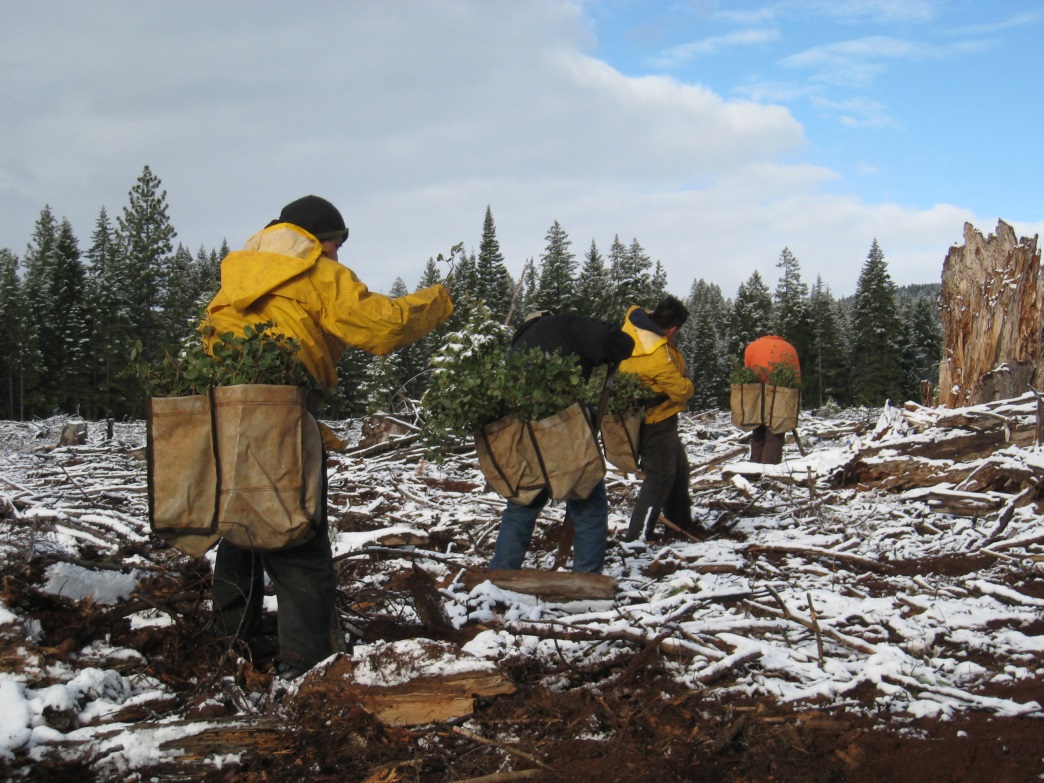 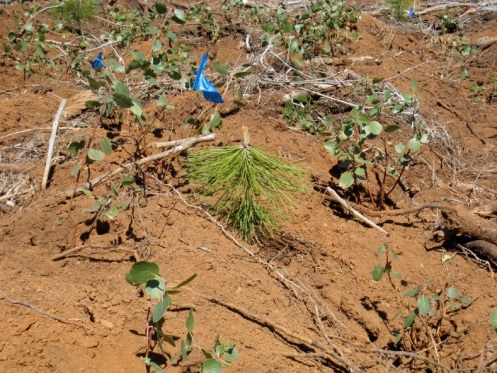 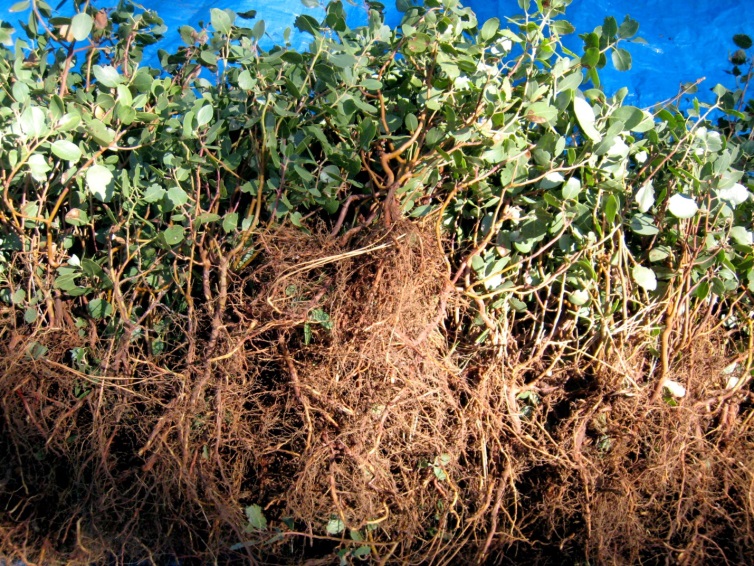 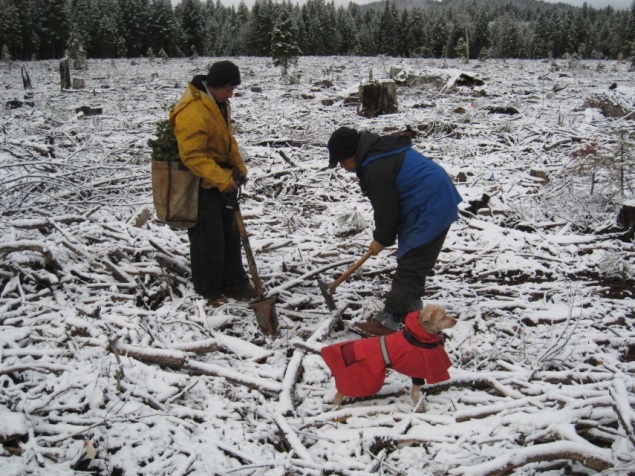 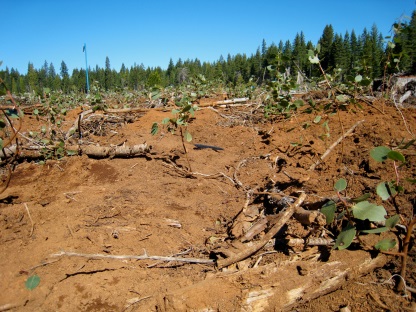 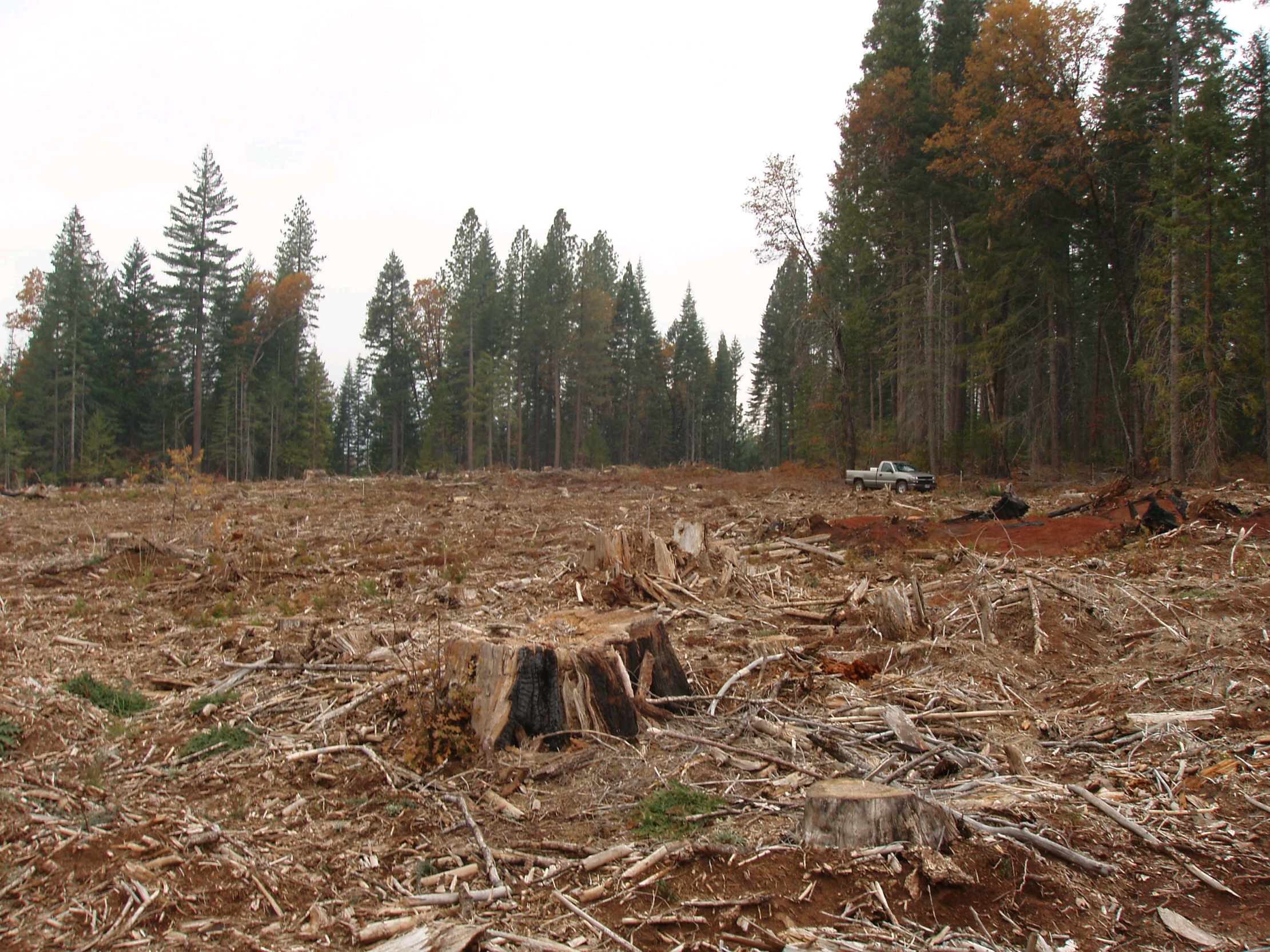 Treatments
1. No brush –         0% cover
Ceanothus –   5% cover
Ceanothus – 15% cover
Ceanothus – 30% cover
Ceanothus – 50% cover
Manzanita –    5% cover
Manzanita –  10% cover
Manzanita –  30% cover
Manzanita –  50% cover
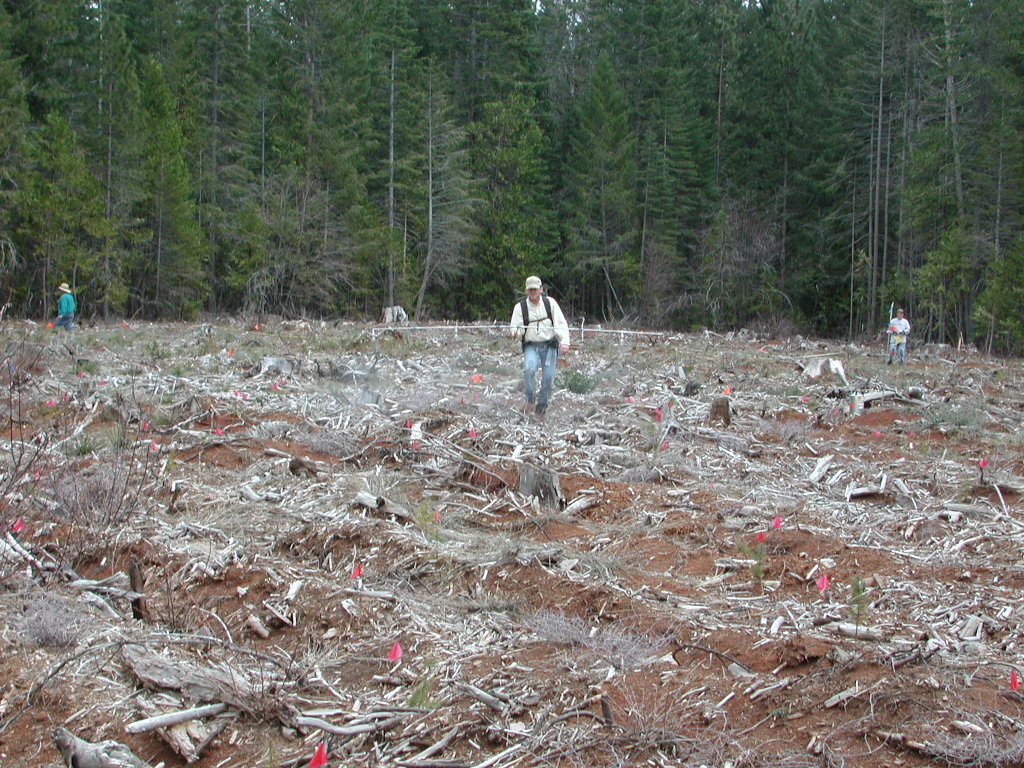 Talking points
SCIFMRC background
Update on current work
A tour of past studies
How to get involved
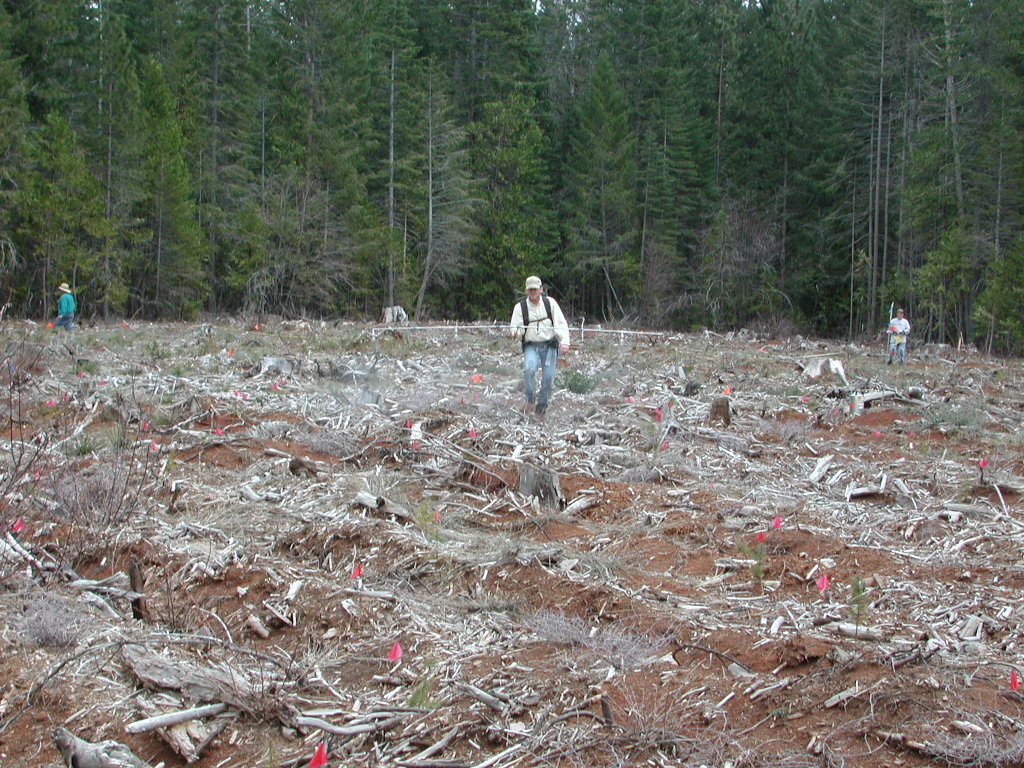 Get involved
Submit a research proposal by early March
Attend the March 2014 CO-OP meeting
Help develop a CO-OP website
Contact Gary Fiddler, CO-OP manager  gfiddler@fs.fed.us     530-226-2542